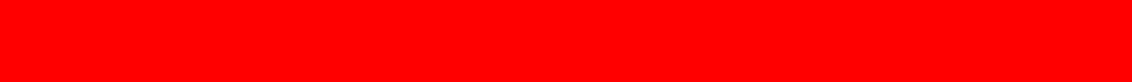 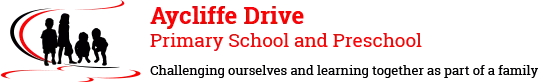 Meet the teacher- Ms Goss
Mrs Burton and Miss Howton 2024-25

Sycamore Year 1/ 2
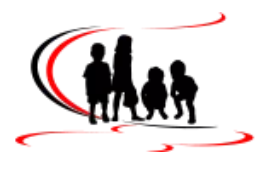 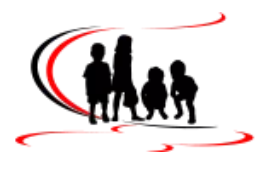 Personal Details
Ensure the office has up-to-date details for your child.
Address
Emergency contact numbers – two numbers needed
Email address
Medical information
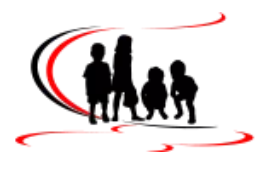 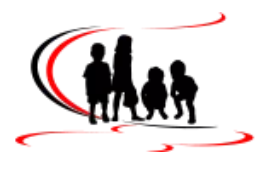 School Uniform
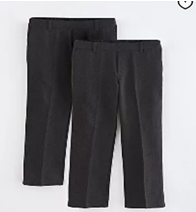 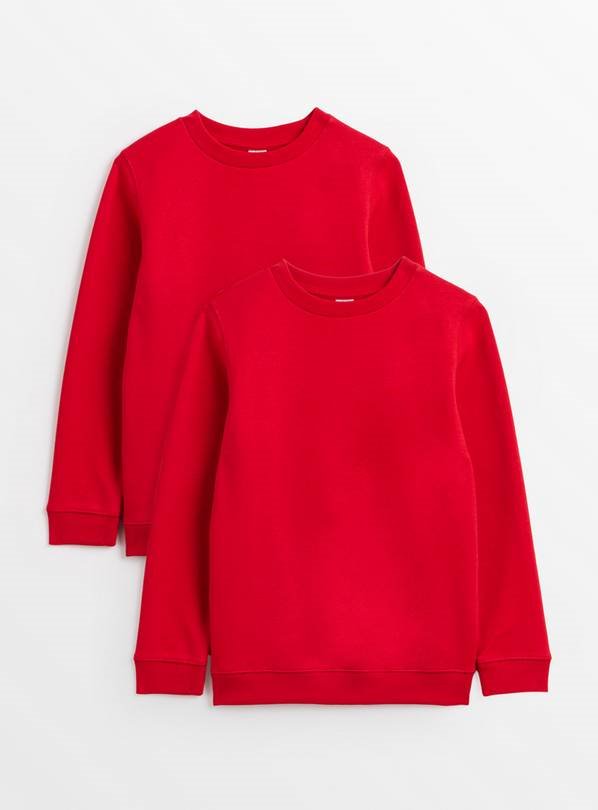 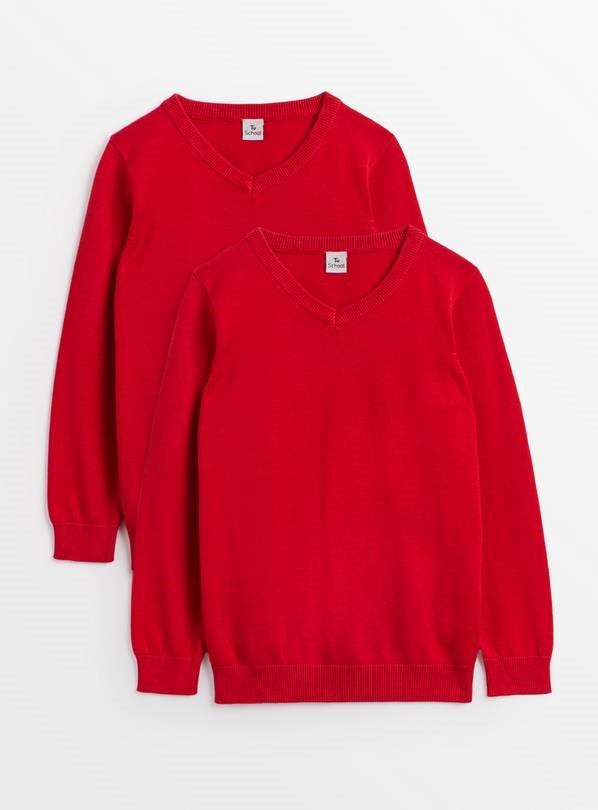 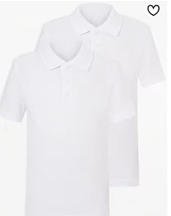 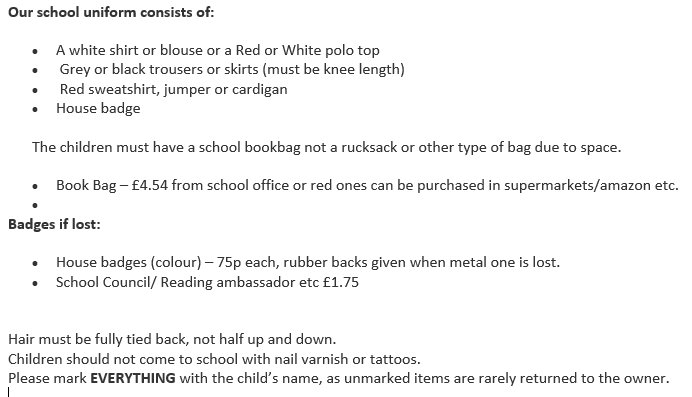 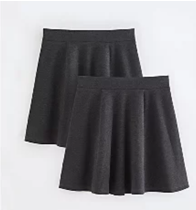 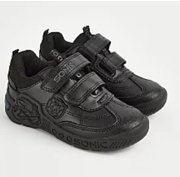 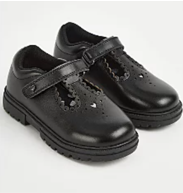 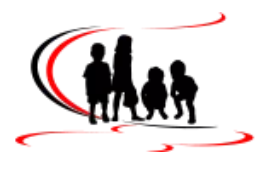 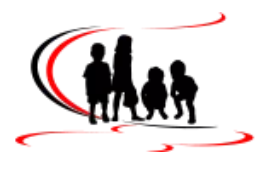 Jewellery
For safety, no jewellery is the best option.
We allow:
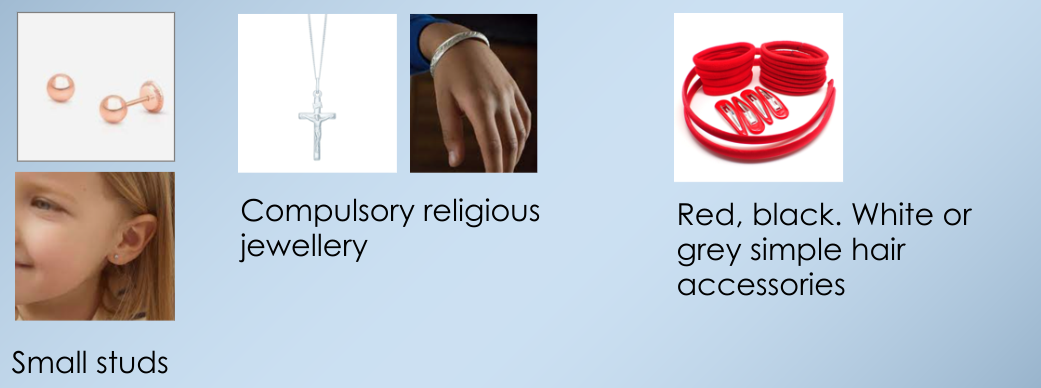 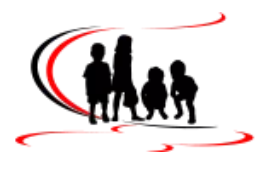 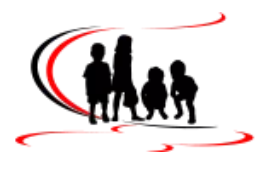 PE Uniform
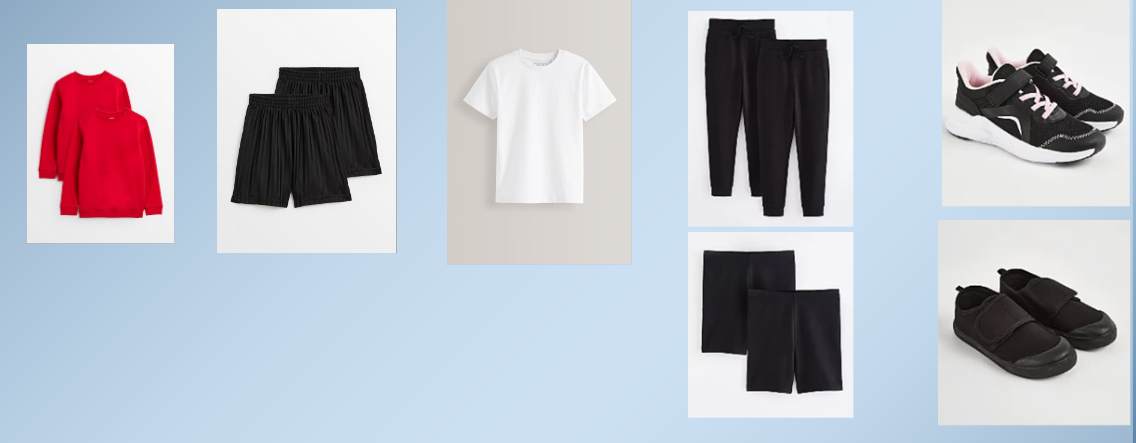 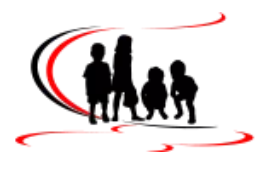 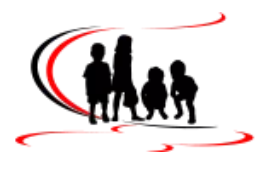 PE
PE lessons will take place every Monday and Thursday (from next week)
We cannot change for PE so on these days you will need to wear your PE kit to school.
I will send a letter home
Plain black shorts, plain white Tshirt.
School jumper or black fleece

No football tops

No blades or studs trainers
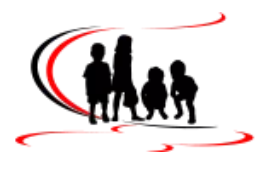 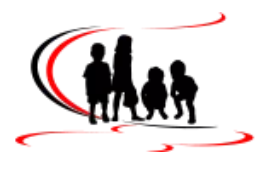 Things your child needs to bring
Red book bag
All equipment will be provided. Please do not send in items from home.
A named, filled water bottle from home every day.
Lunch box if pack lunch.
Please remember to order your child’s food on school grid.  If you forget they will be given a cheese roll.
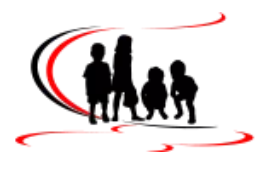 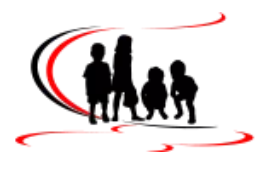 Attendance and Punctuality
It is vital that you come to school every day and on time.
Doors open at 8.20am
The doors close at 8.30am and children will be working straight away.

Please ensure you are collecting your children on time from the playground at 3pm.
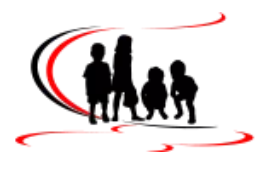 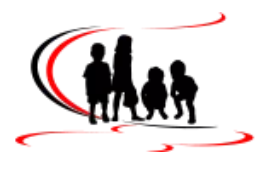 Curriculum
Our History topic this term is about the explorers Christopher Columbus and Amelia Earhart.
In art we will be using printing techniques, looking at pop art and the artists Roy Lichtenstein and Andy Warhol.
In science we are learning about ourselves.  How we change over time and our senses. This week we will be looking at some baby photos!
In DT will be making a moving pictures and sewing to make a pouch.
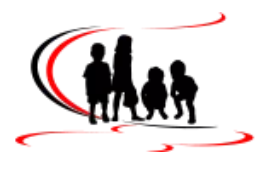 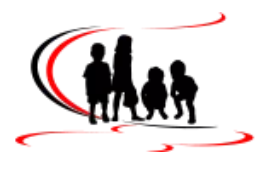 Reading
You will be expected to read for at least 20 minutes at least three times a week, but ideally every day.  This should be their banded reading book. 
An adult needs to fill in their reading record every time they read with any words they found difficult, the page they read to and sign it.
Children’s book bands are determined upon performance in class and on assessments. 
Books will be changed at the discretion of the class staff as children need to be able to read the book fluently first.
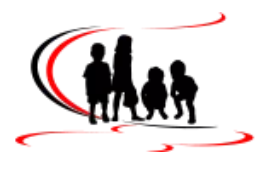 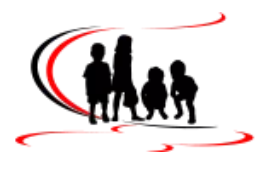 Home Learning
Reading – banded Books
Times Tables Rock Stars – minimum of 20 minutes a week.
Weekly spellings (based on the weeks spelling rules) – given out every Friday for a test the following Friday.
Common Exception Word spellings – tested half termly so ongoing revision required.
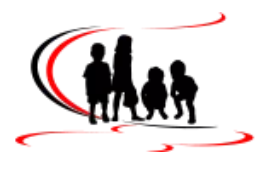 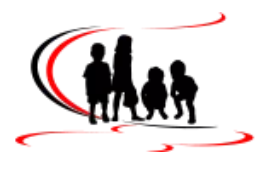 Making appointments to see your child’s teacher
If you need to discuss something brief with us please come and speak to us when you collect your child at the end of the day. If you are going to need a longer amount of time, then please arrange an appointment via the school office or with the teacher at collection time.
Appointments with a class teacher in a morning need to be before 8:30am. Teachers are supervising pupils as of 8:30am.  
Updating you on your children's progress – we will do this through our parents meeting and reports. If you have concerns then please do come and discuss with us.
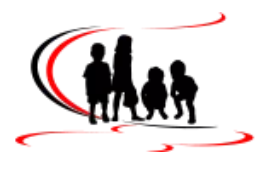 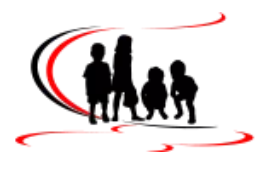 Trips
A parent calendar of key dates will be released for each term on the newsletter
Teachers to inform parents of likely trips for the year
Potential costs
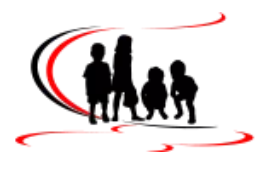 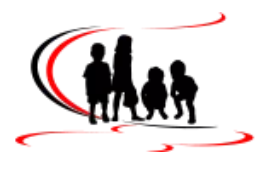 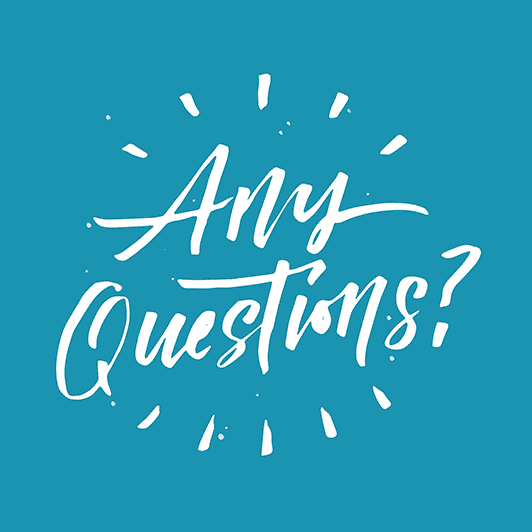